Муниципальное бюджетное общеобразовательное учреждение «Икшурминская средняя школа»
Название практики «Внедрение ФПЗ в учебный процесс школы»
Шакирова Нина Сергеевна, заместитель директора по УВР, МБОУ «Икшурминская средняя школа»
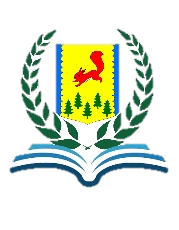 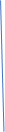 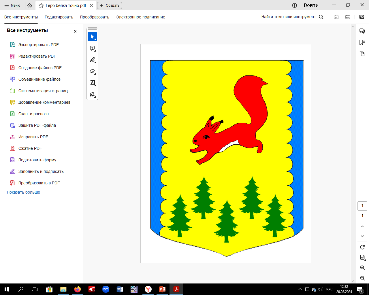 ОТДЕЛ ОБРАЗОВАНИЯ
АДМИНИСТРАЦИИ ПИРОВСКОГО МУНИЦИПАЛЬНОГО ОКРУГА
ПИРОВСКИЙ МУНИЦИПАЛЬНЫЙ ОКРУГ
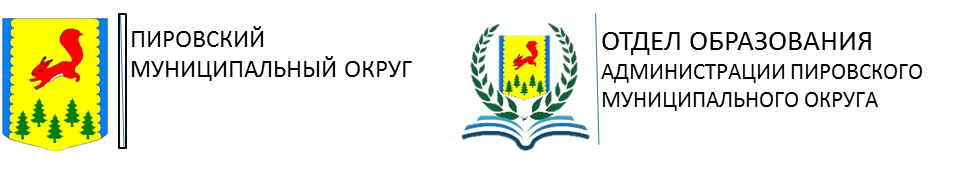 Идеи, цель, задачи практики:
Как деятельностно включить каждого обучающегося в учебный процесс, продуктивно использовать учебное время?
Цель: внедрение в учебный процесс школы приемов фронтально-парных циклов на уроках.
Задачи: 
Создать инициативную группу по внедрению фронтально-парных занятий в учебный процесс ОУ;
Организовать обучающий семинар для педагогов ОУ с целью знакомства  со структурой фронтально-парного цикла; 
Оказать методическое сопровождение педагогов по разработке индивидуальных образовательных маршрутов;
Оказать методическое сопровождение по разработке каждым педагогом фронтально-парных занятий в рамках своего предмета;
Провести апробацию разработанных фронтально-парных занятий педагогами;
Проанализировать результаты апробаций на уровне МШО;
Представить опыт работы педагогов по применению на уроках фронтально-парных циклов на уровне муниципалитета;
Разместить конспекты разработанных педагогами фронтально-парных занятий на педагогических порталах и методической копилке на сайте школы;
Проанализировать результаты  использования технологии ФПЗ всеми педагогами школы.
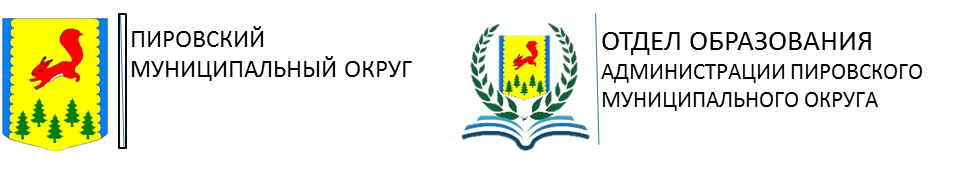 Описание практики :
Создание инициативной группы с целью внедрения ФПЗ в учебный процесс школы. 

2) Проведение школьного семинара «Варианты оптимизации учебных занятий: фронтально-парные занятия».
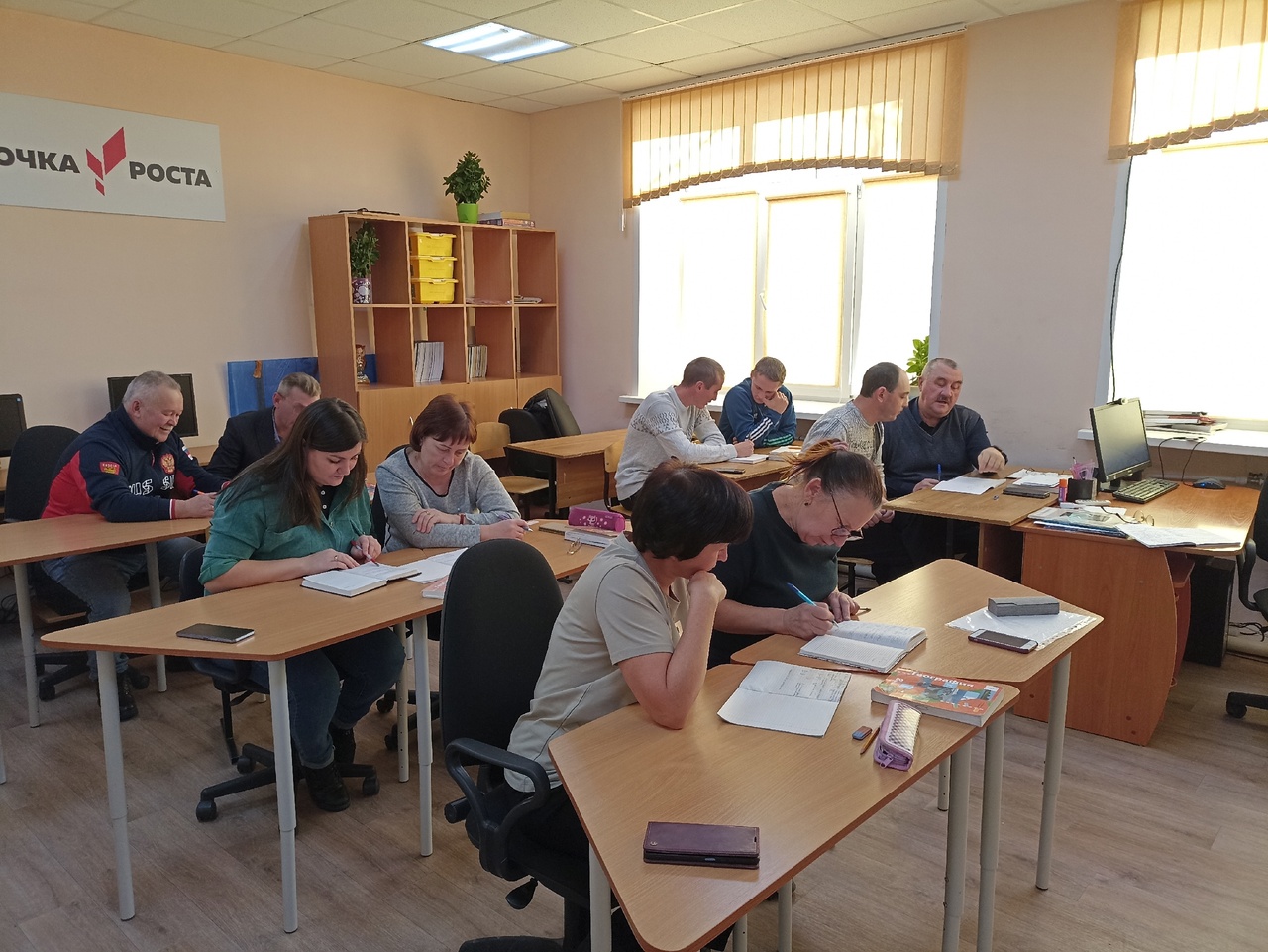 3) Разработка индивидуальных образовательных маршрутов
4) Методический день 21.11.2023Г.
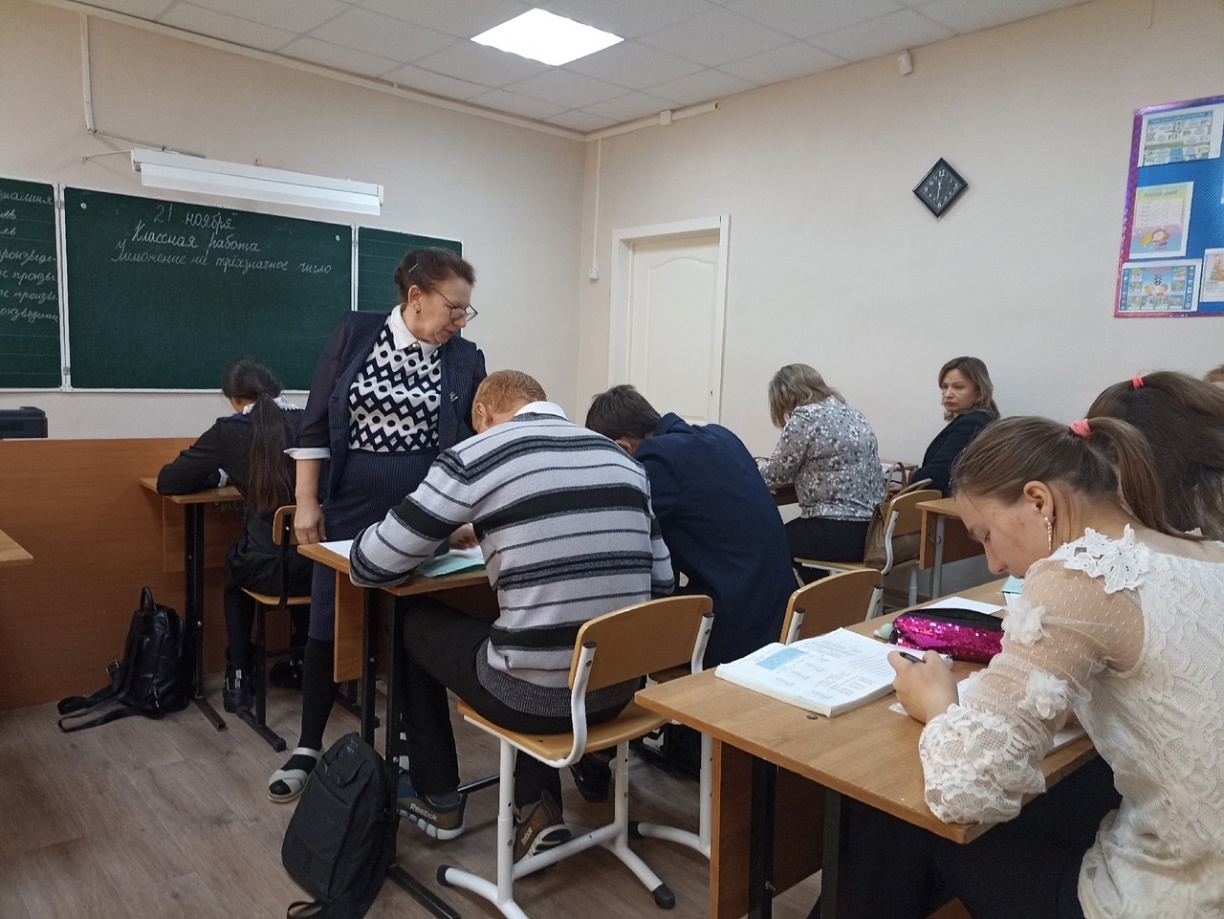 5) Методический десант 
23.01.2023Г.
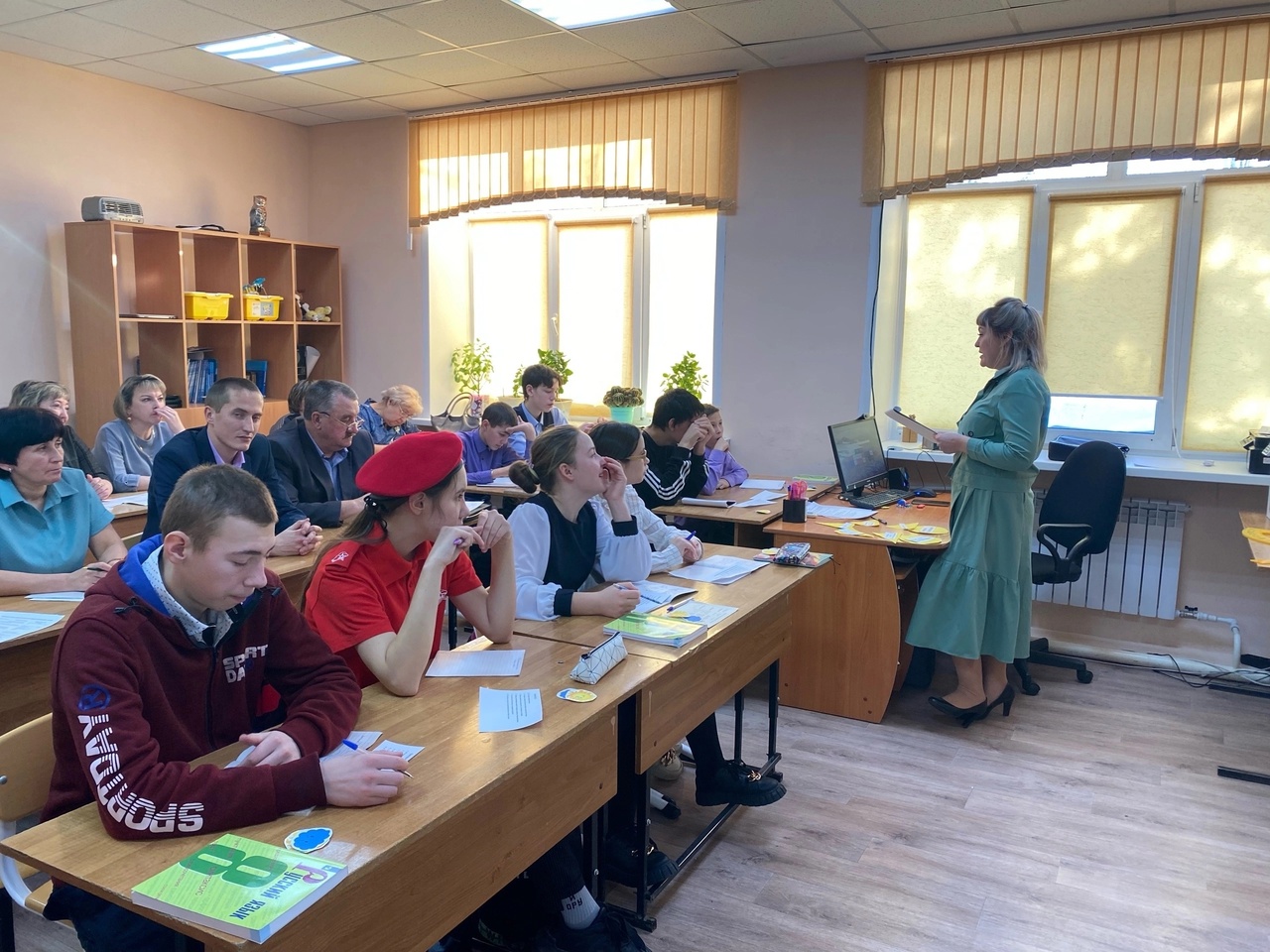 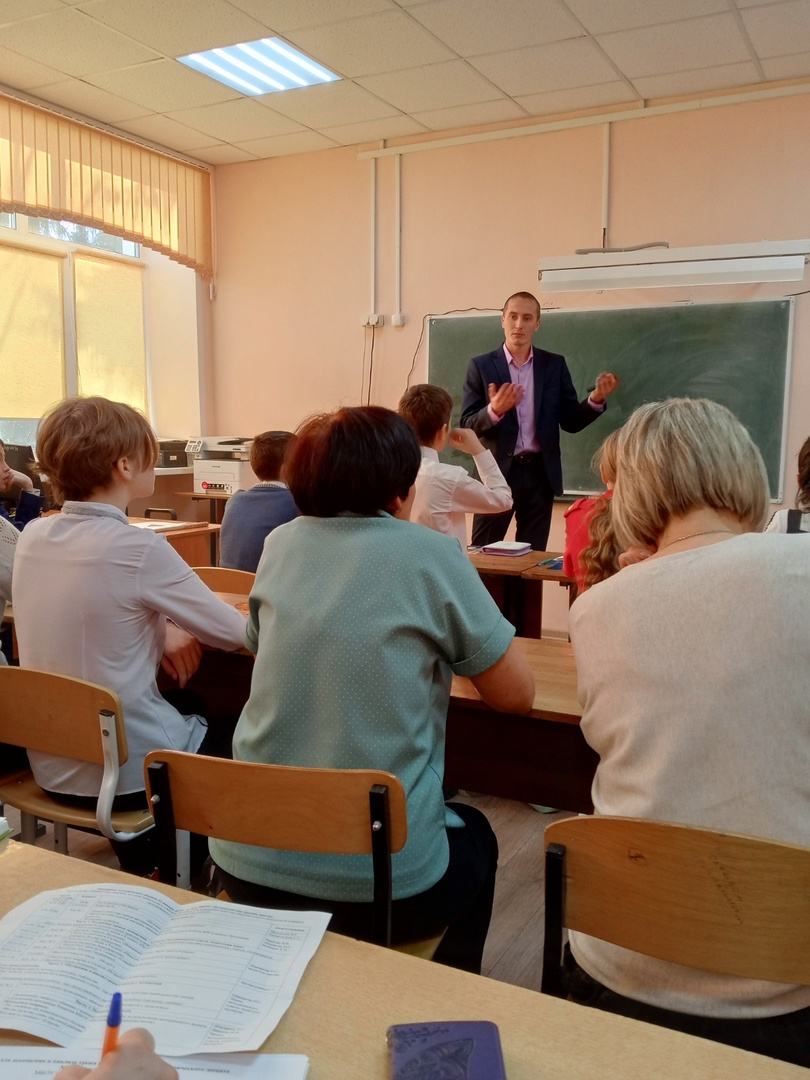 6) Выступления на ОМО
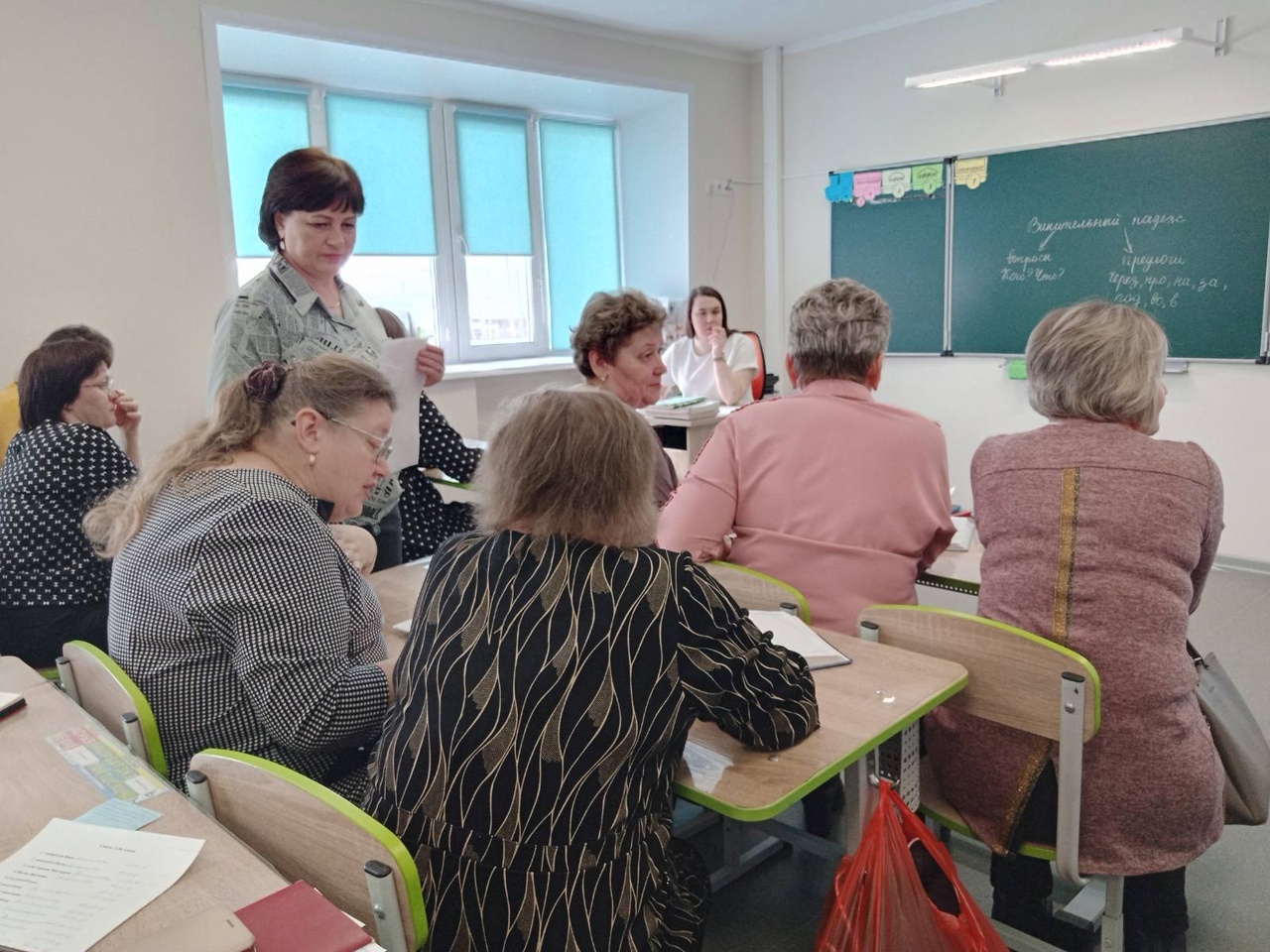 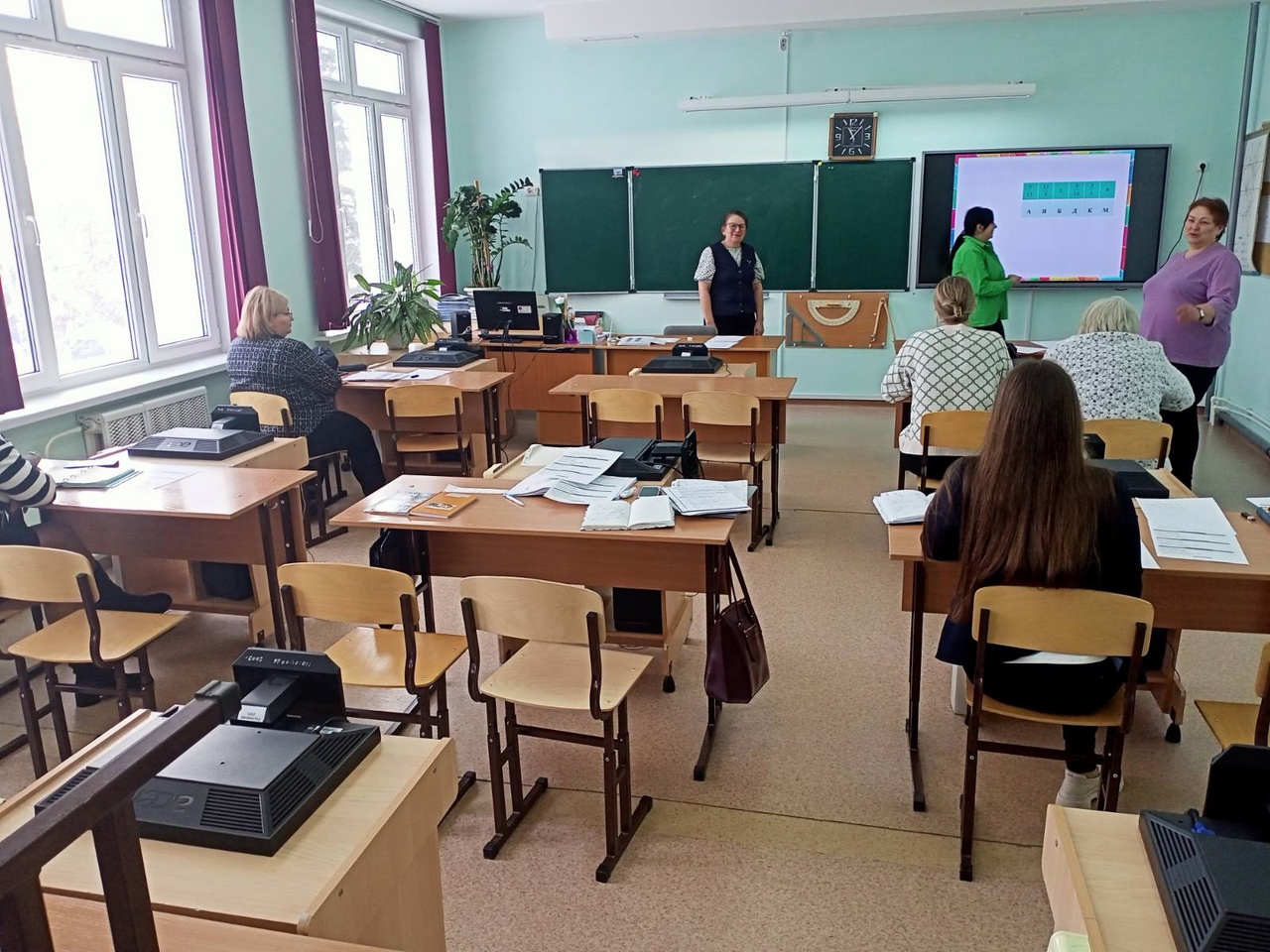 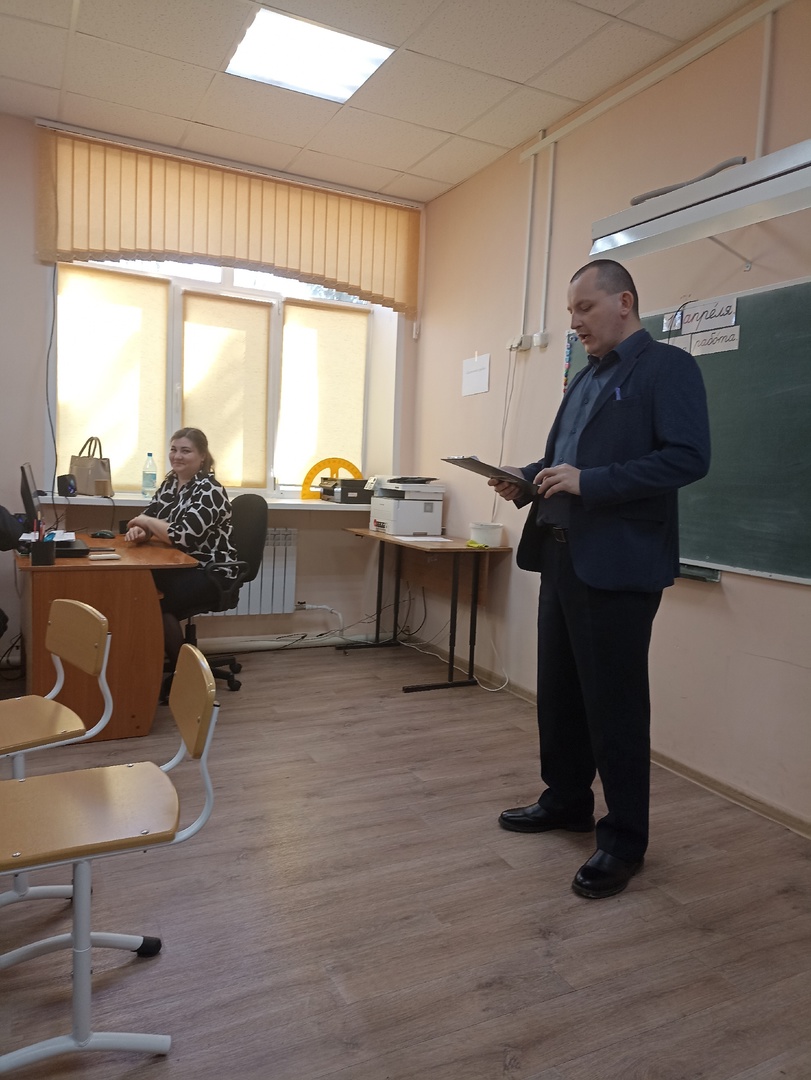 7) Методический десант 17.04.2024 Г.
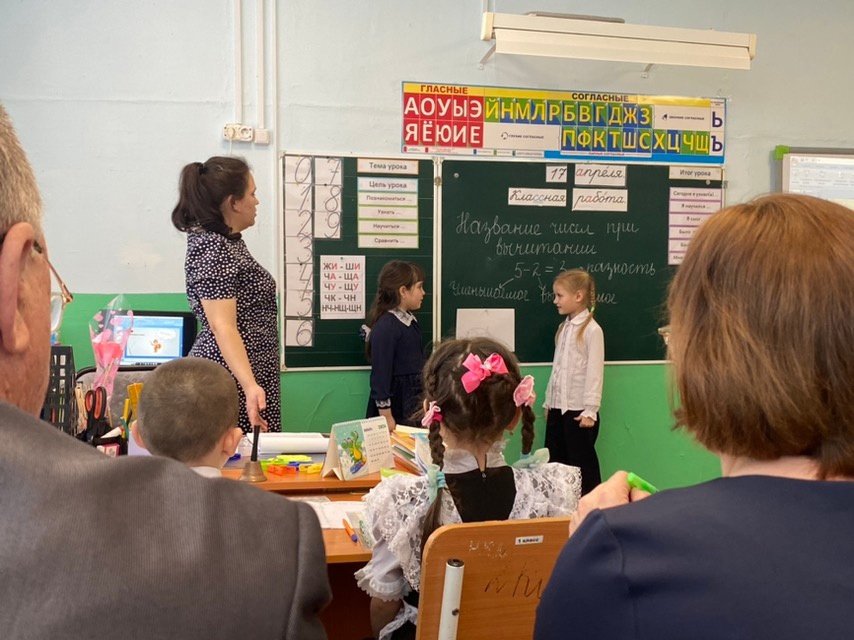 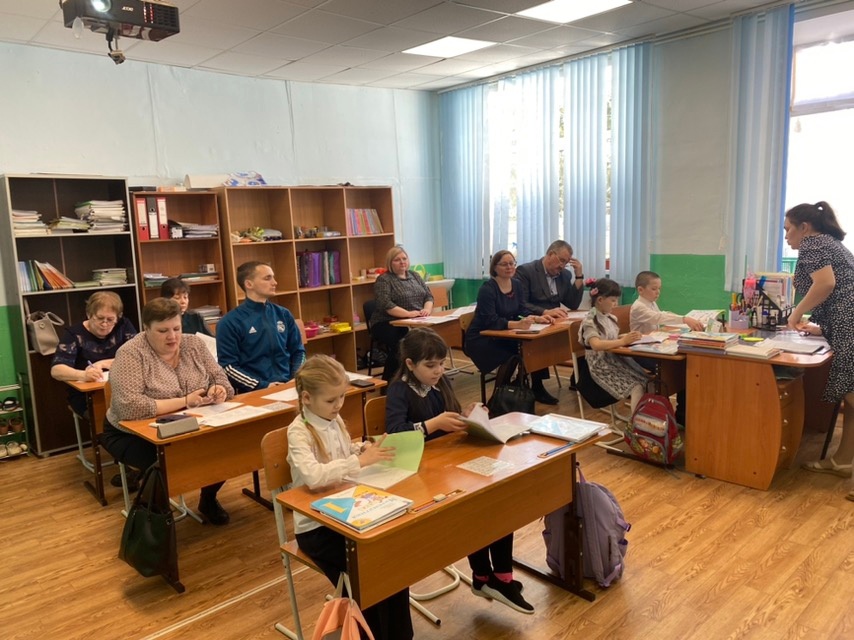 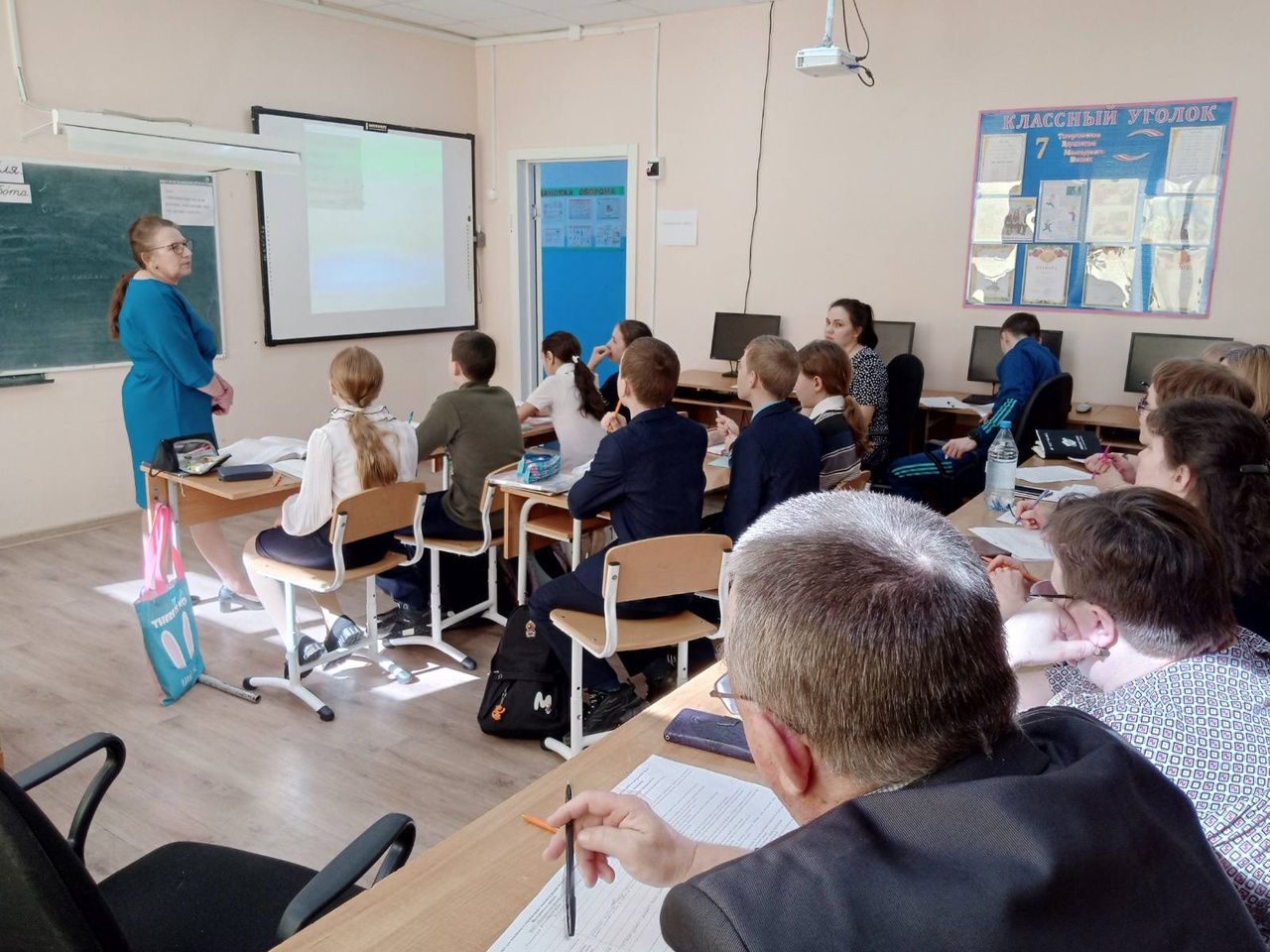 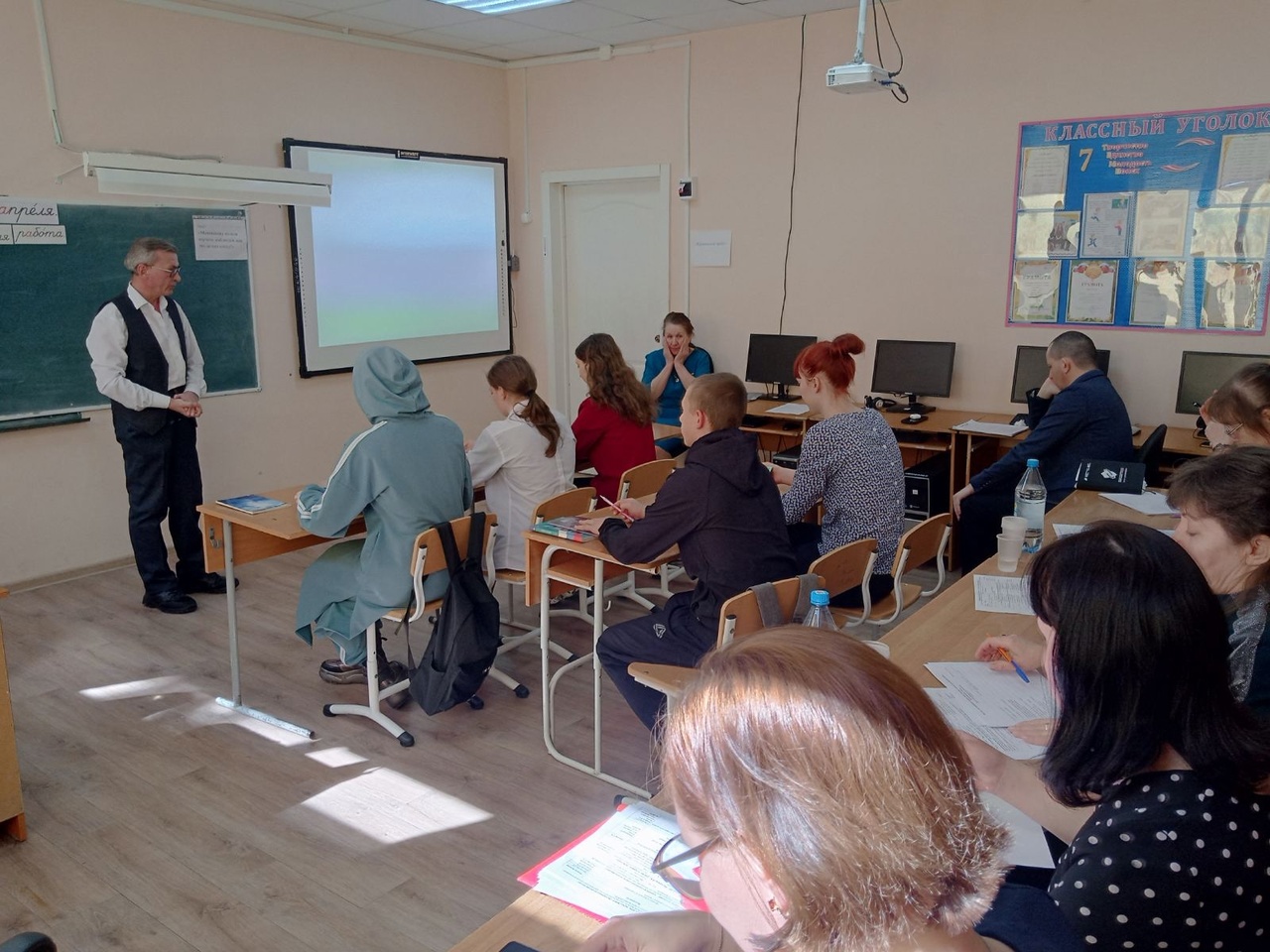 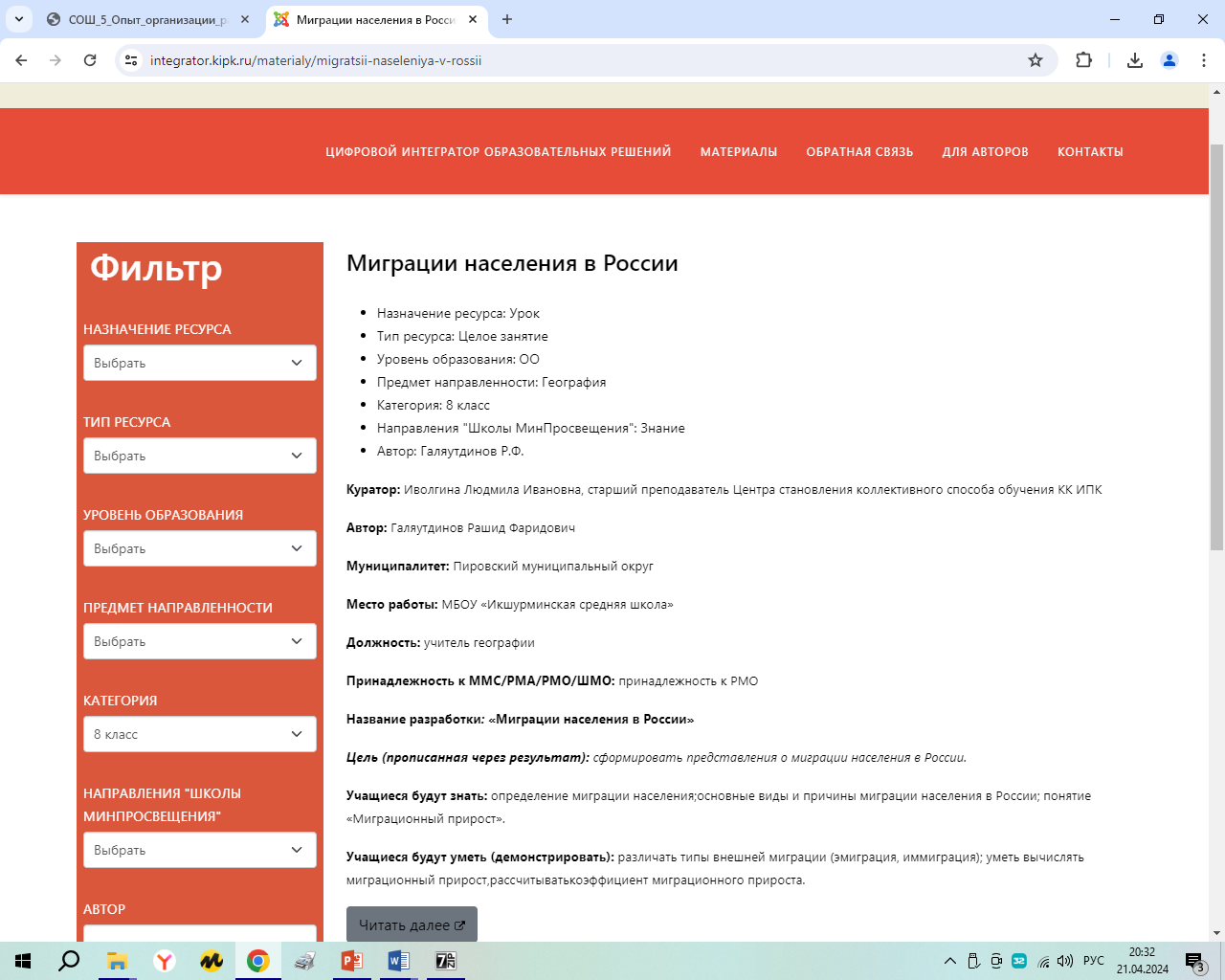 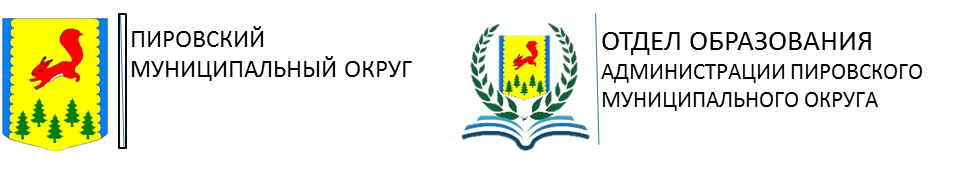 Результат:
фронтально-парные занятия позволяют деятельностно включить максимальное количество учащихся в учебный процесс;
каждый ученик проговаривает в паре содержание вброса, а главный элемент обучения-повторение;
ФПЗ позволяет учащимся проявить свою коммуникативную и мыслительную активность;
возрастает глубина понимания учебного материала, познавательная активность и самостоятельность учащихся.
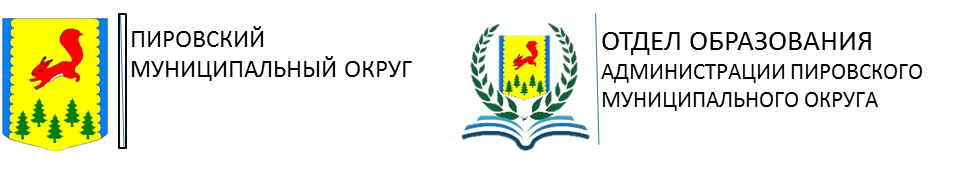 Предложения по корректировки действий:
На методическом совете школы было принято решение в 2024-2025 учебном году продолжить работу в данном направлении.
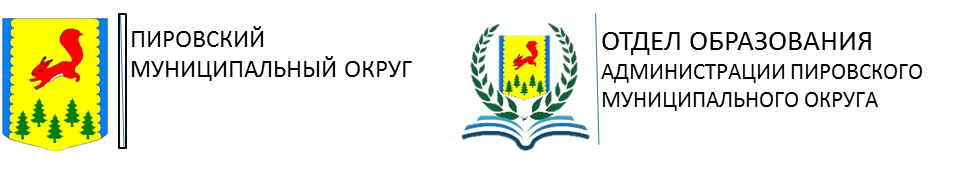 Спасибо за внимание!Контактные данные:________________